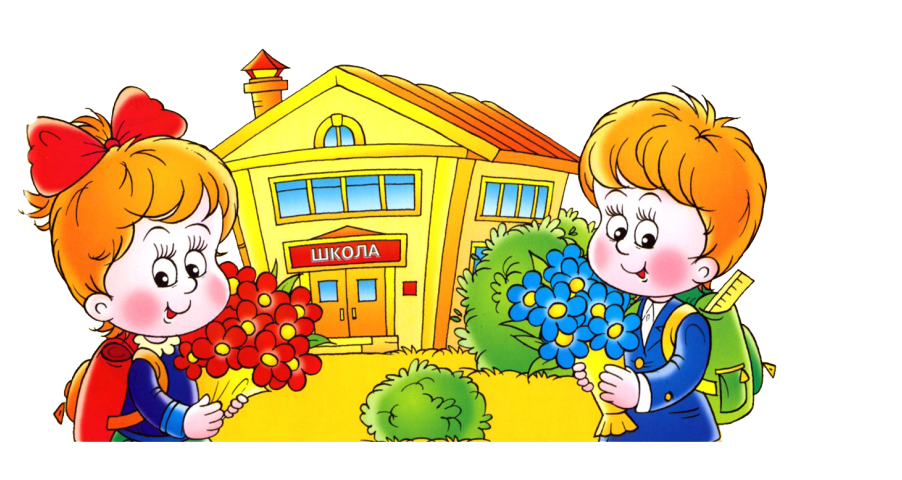 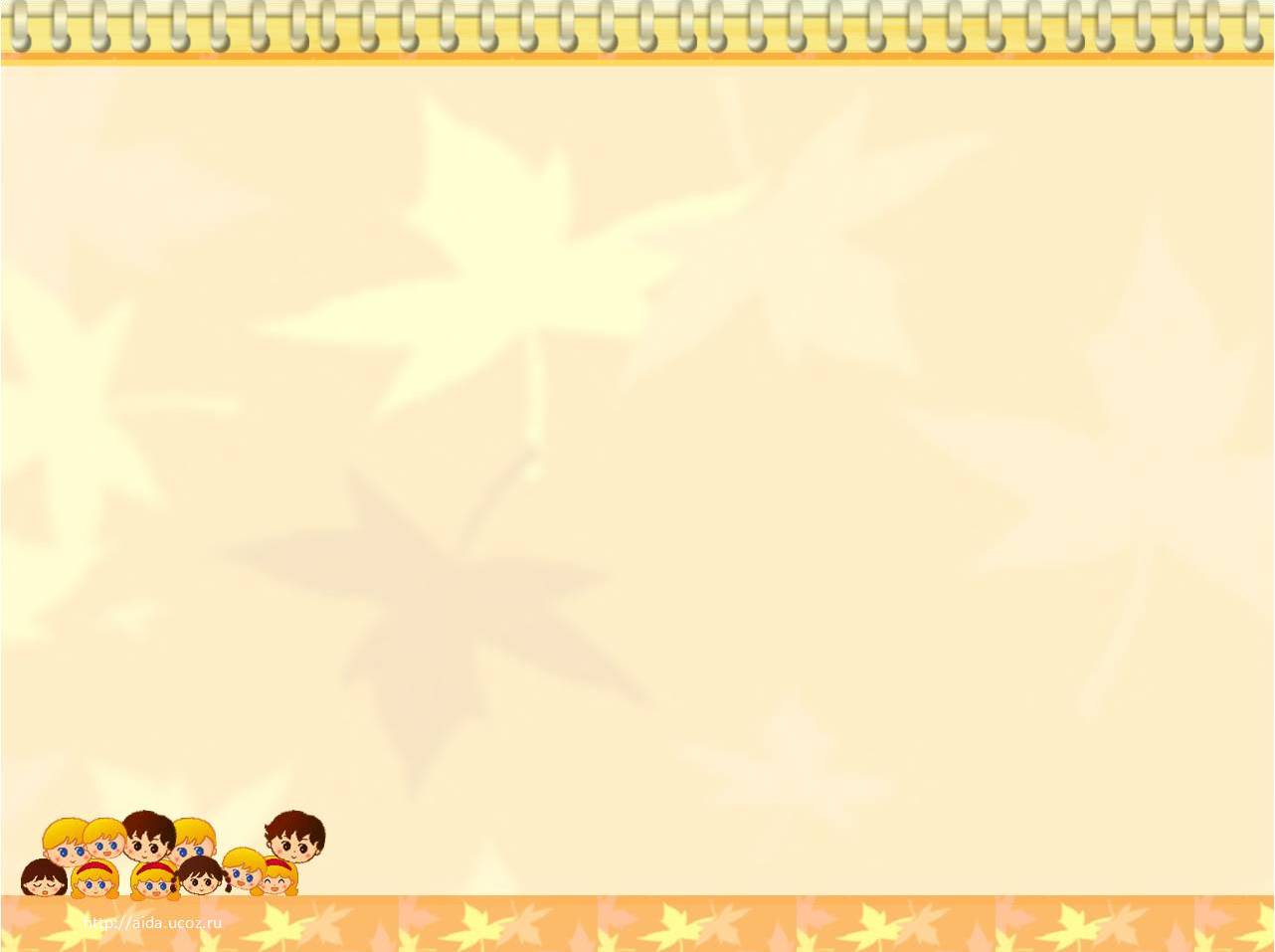 Особенности преемственности
 при переходе из начальной школы
 в среднее звено
(проблемы и перспективы)
Учитель начальных классов
Болотова Оксана Дмитриевна
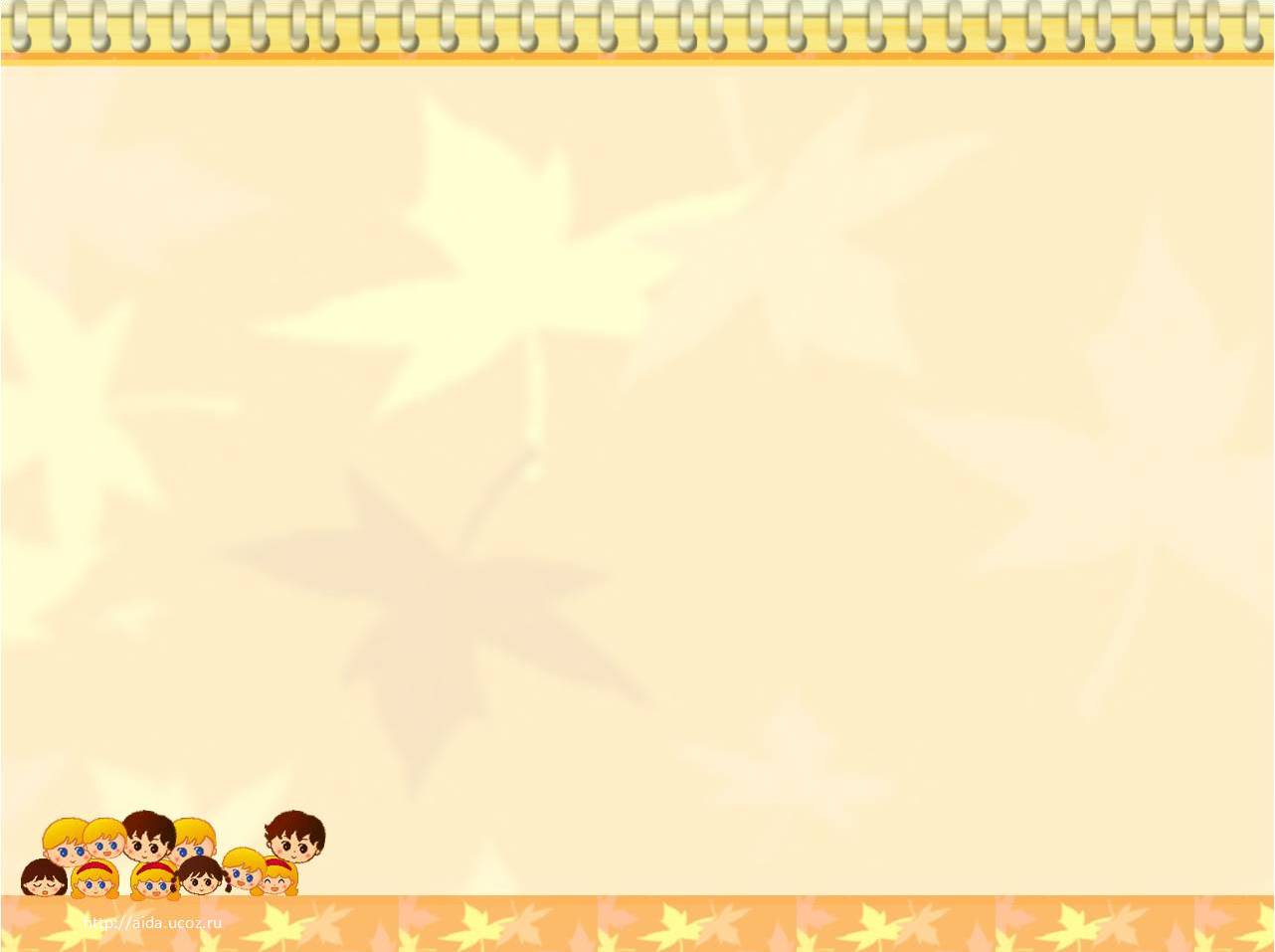 «Преемственность – связь между явлениями в процессе развития в природе, обществе и познании, когда новое сменяя старое, сохраняет в себе некоторые его элементы…» Большой энциклопедический словарь
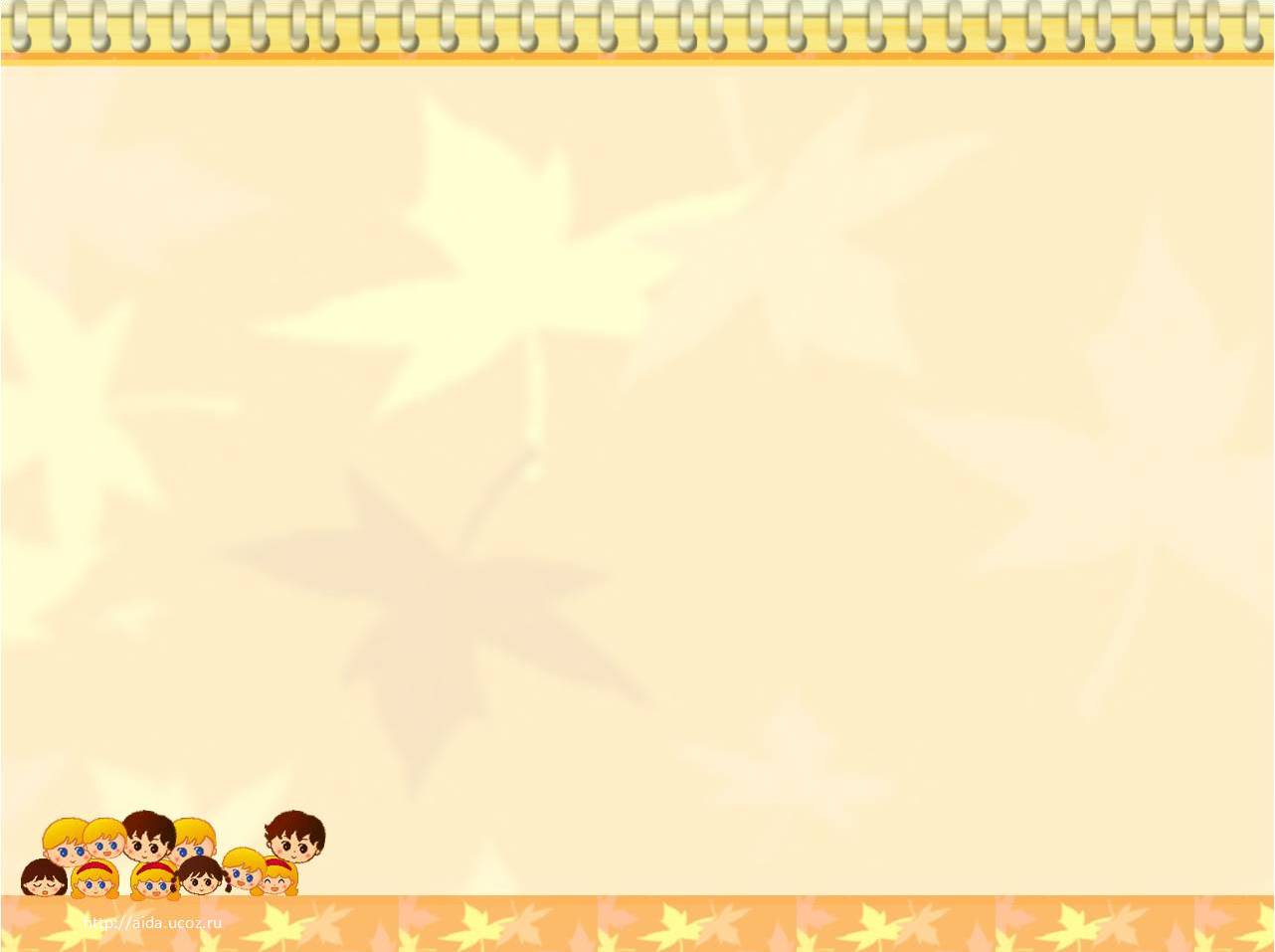 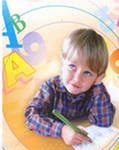 Переход учащихся из начального звена школы в среднее – одна из наиболее сложных педагогически проблем, а периодадаптации в 5-м классе – один из труднейших периодов школьного обучения.
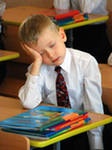 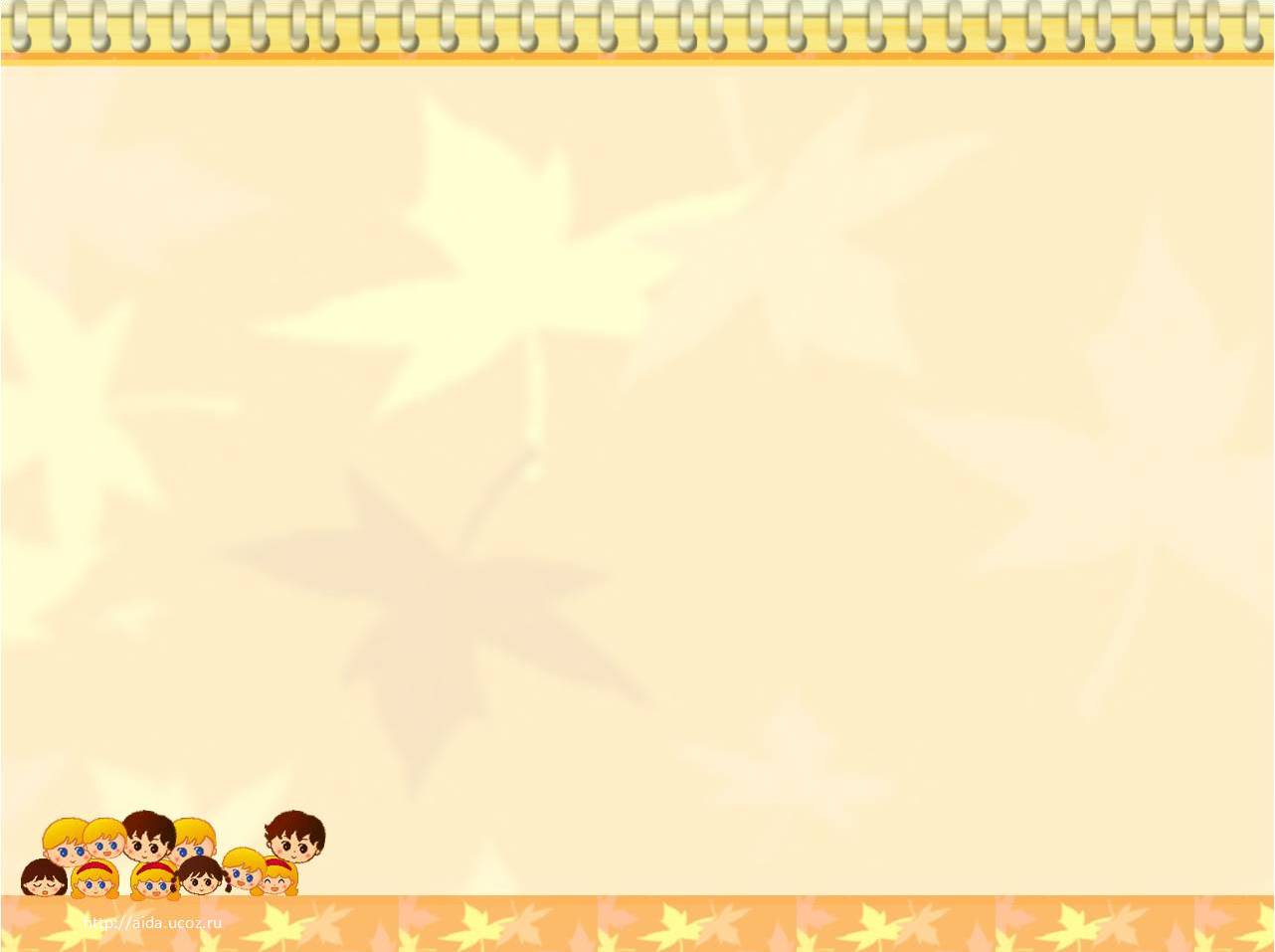 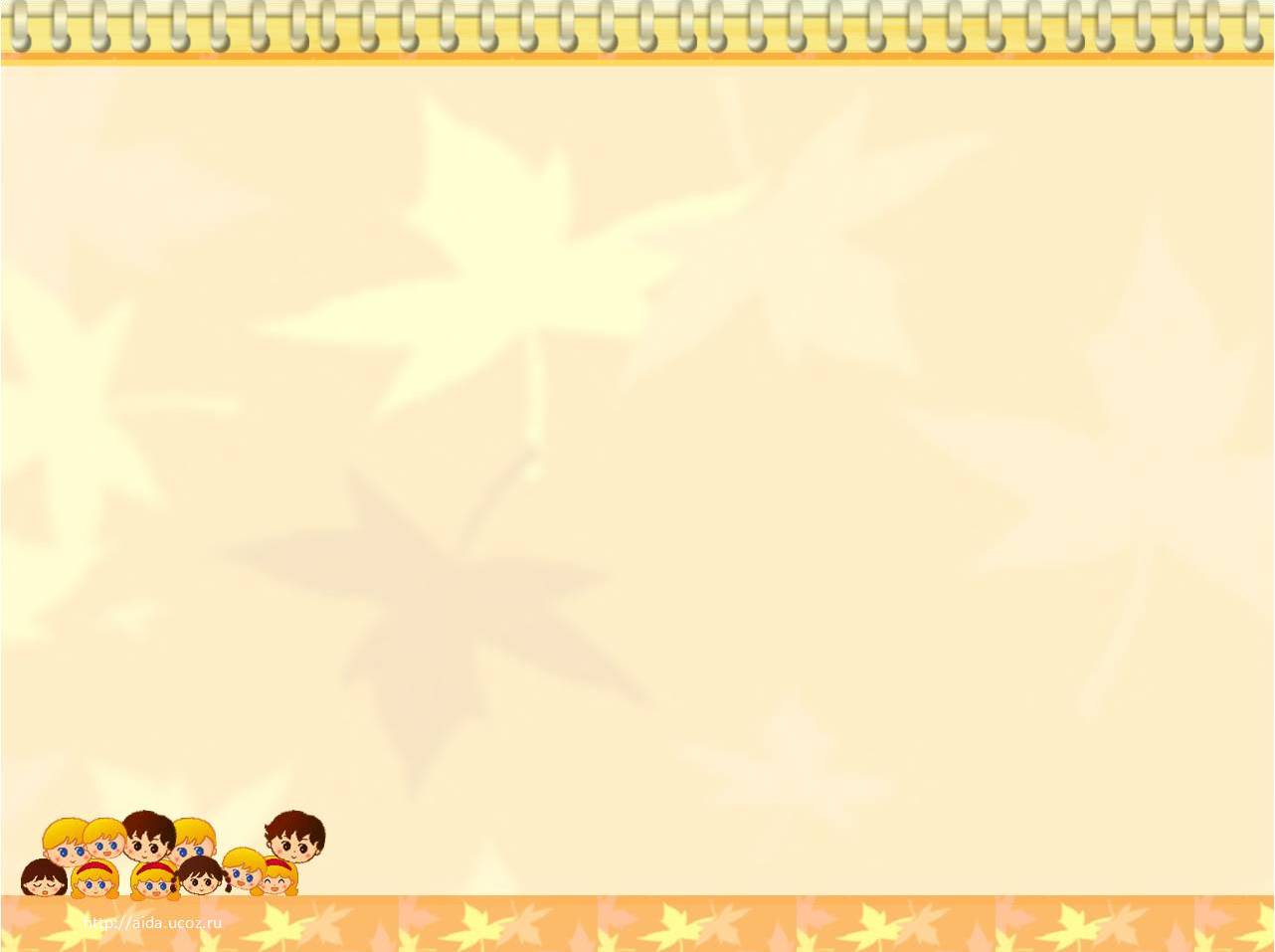 Мир средней школы глазами 5-классника
Очень многого не знаешь,никуда не успеваешь…Как учителя назвать?(не один ведь – целых пять!)В переменку как суметь и поесть, и побалдеть?
Расписанье – полотно!(не понятно ни-че-го!) 
Сменку снова потерял… Где? Да-а… в памяти –   провал! 
В лабиринте кабинетов нет ни выхода, ни света!
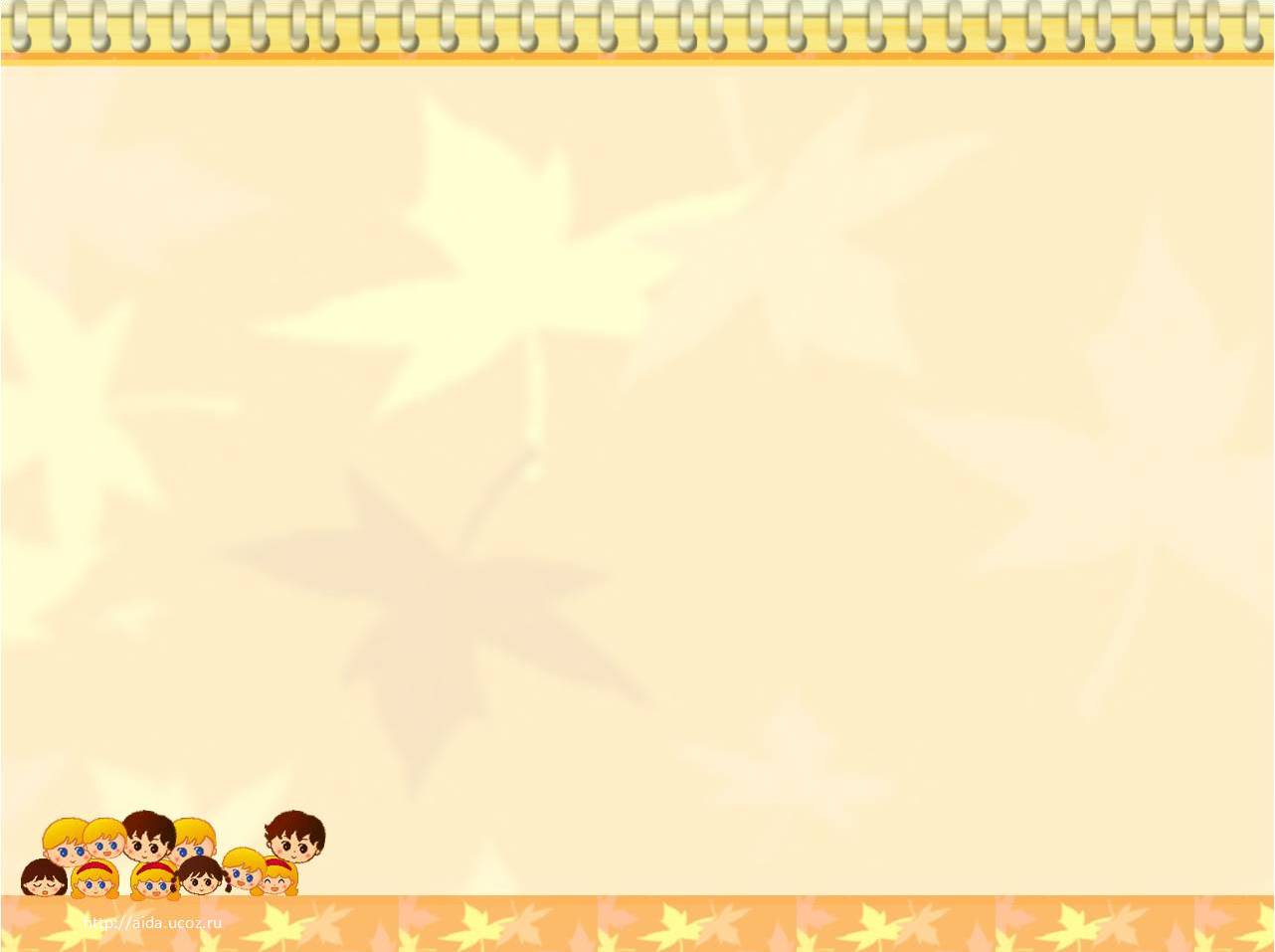 Чем вызваны трудности перехода?
сменой социальной обстановки;
изменением роли учащегося;
увеличением учебной нагрузки;
изменением режима дня;
разностью систем и форм обучения;
нестыковкой программ начальной и основной школы;
различием требований со стороны учителей-предметников;
изменением стиля общения учителей с детьми.
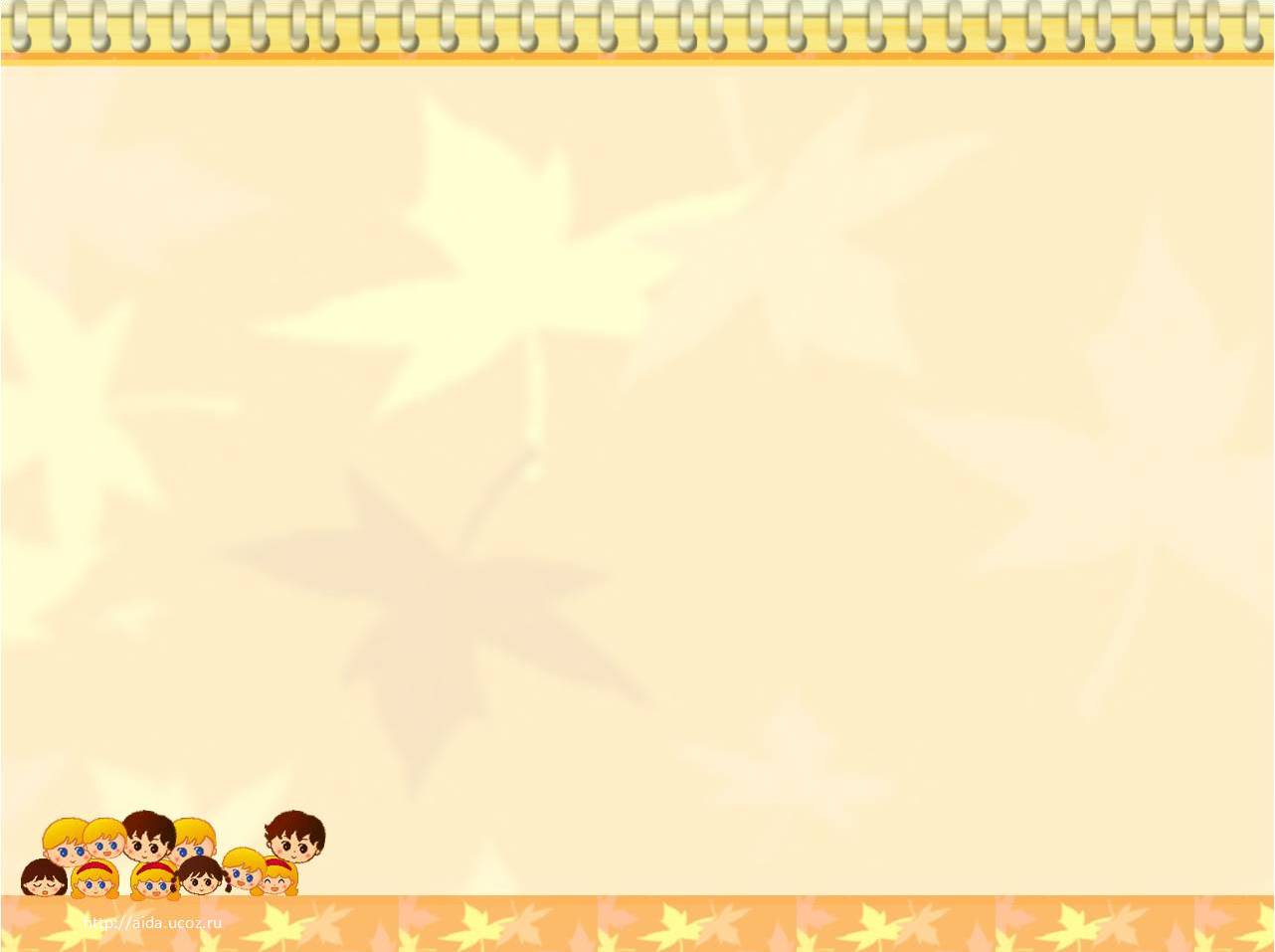 Различие систем и форм обучения
Система Л.В.Занкова
многогранность
вариантность
процессуальность
коллизии
«Желающий слушать тишину, пусть идёт на кладбище…»
Л.В.Занков
Деятельностный метод обучения!!!
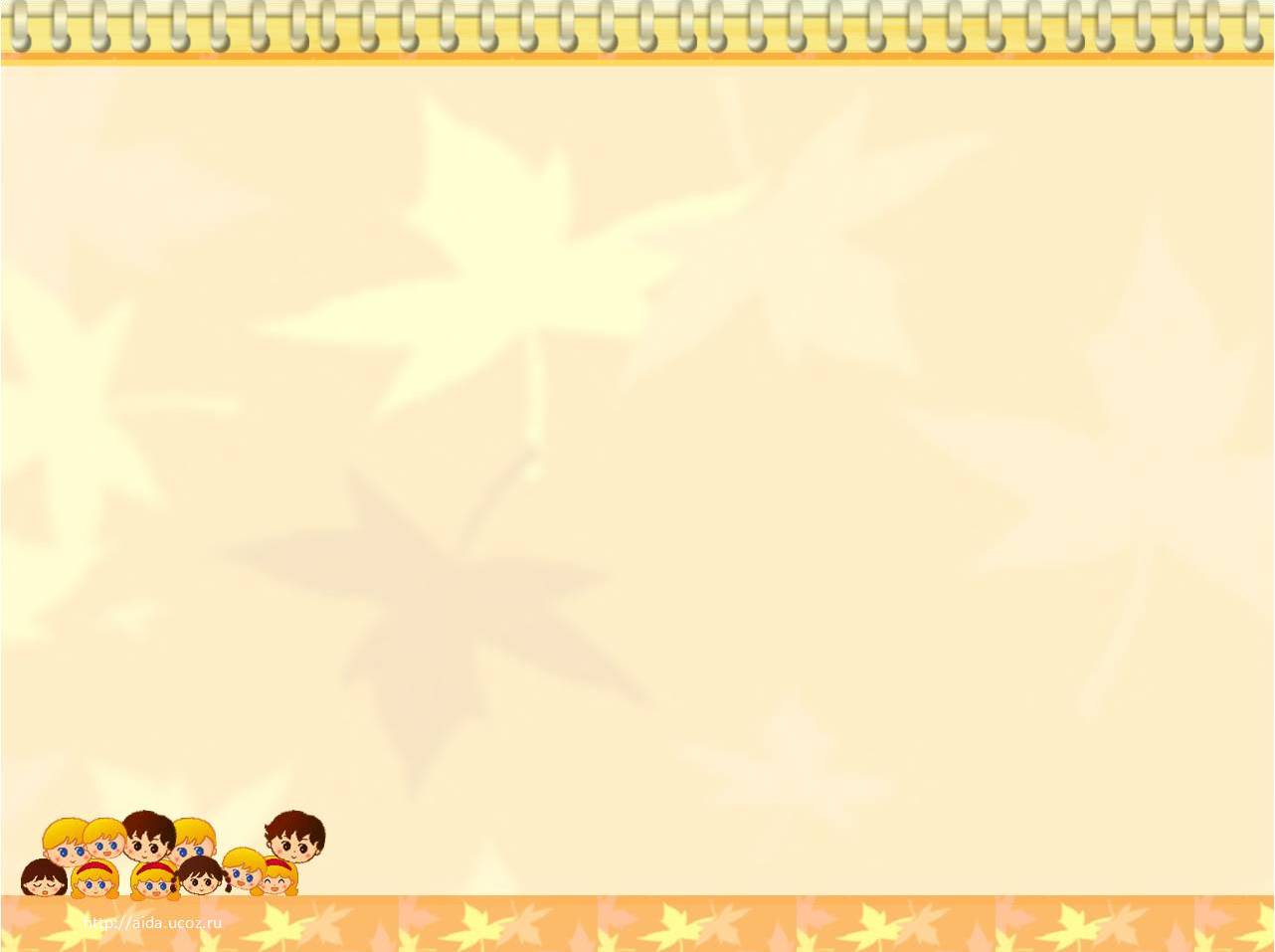 Нестыковка программ начальной и 
основной школы
Какой ужас, вам об этом ничего не говорили в начальной школе?
Скорее всего, вы просто подзабыли, но ничего , мы вспомним
Вас научили неправильно, смотрите, как надо…
Так вы выполняли задание, когда были маленькими, а теперь…
Лучше бы вас научили вычитать и складывать, а не…
Нам предстоит с вами ещё многому научиться
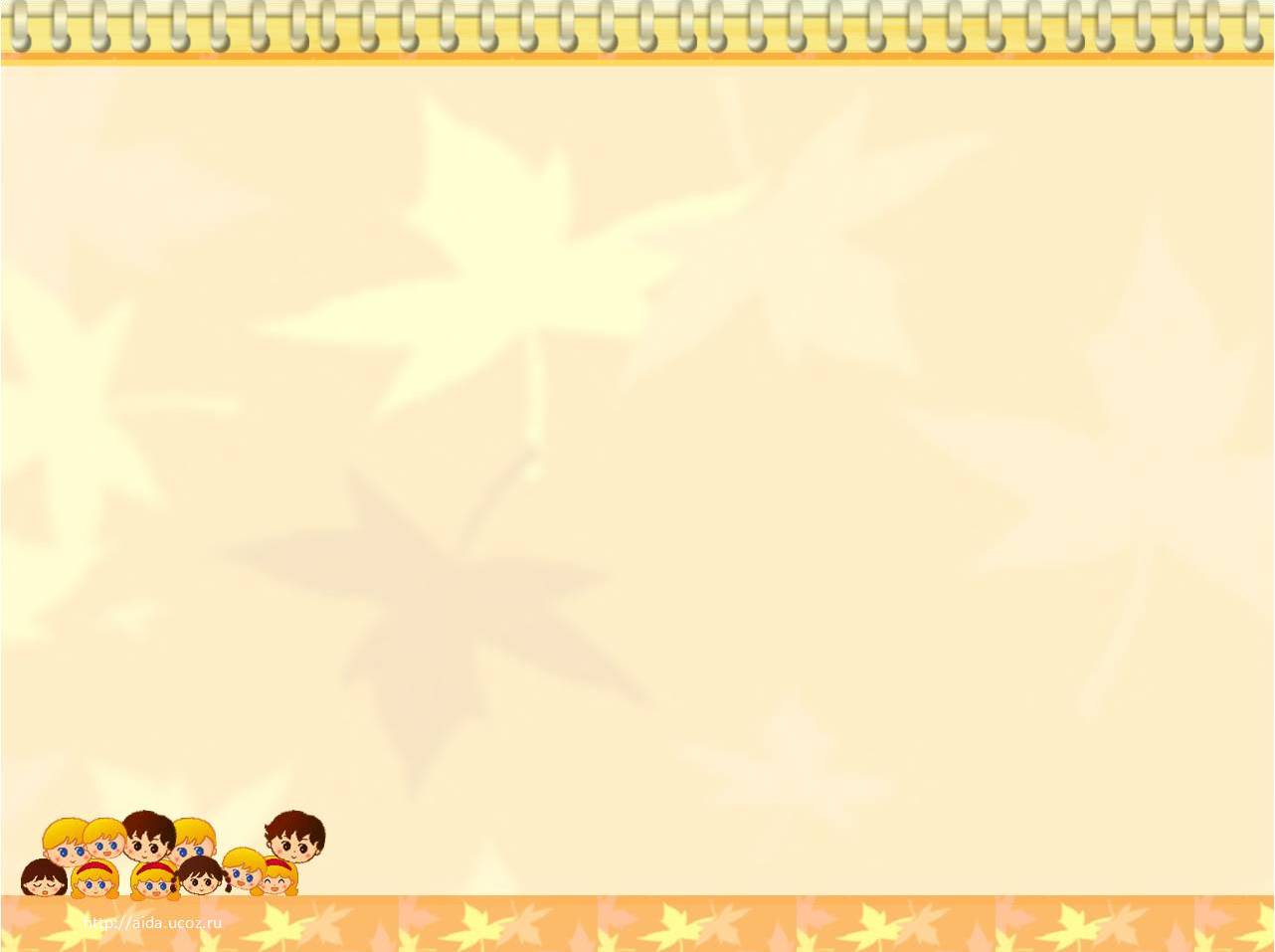 Различие требований учителей-предметников
Отвечайте с места, не тратьте время.
Прежде, чем ответить, поднимите руку, учитель знает, кого спросить.
В тетрадях старайтесь, пишите красиво.
 Некогда нам расписывать, главное, чтобы правильно было.
На перемене в кабинет без разрешения учителя не входить.
 Почему вы стоите? Скоро звонок, а вы не приготовились к уроку.
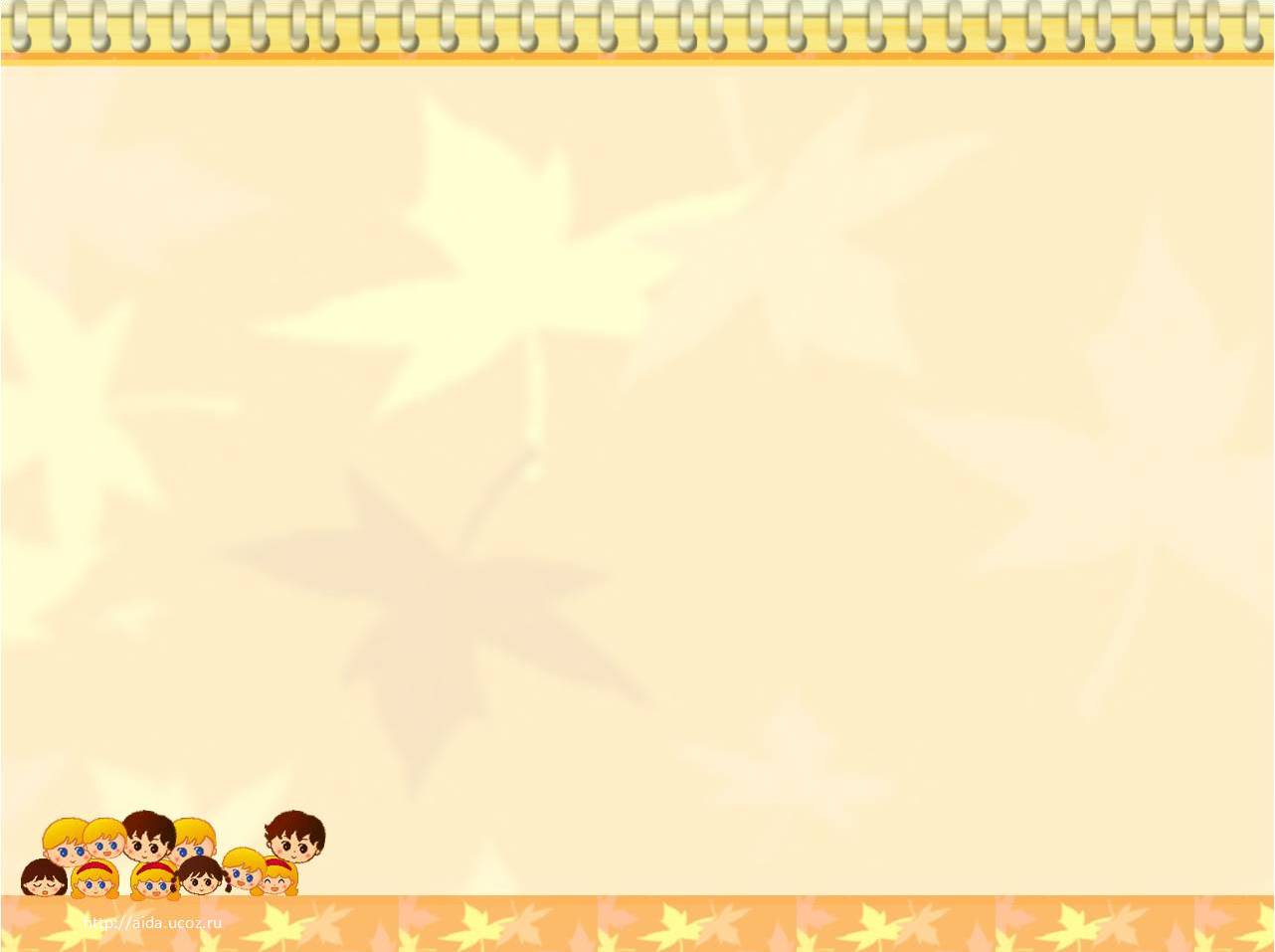 Изменение стиля общения учителей с детьми
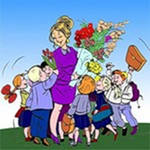 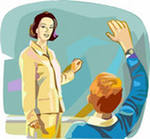 «Ошибка – находка для учителя»                                      
                      Л.В.Занков
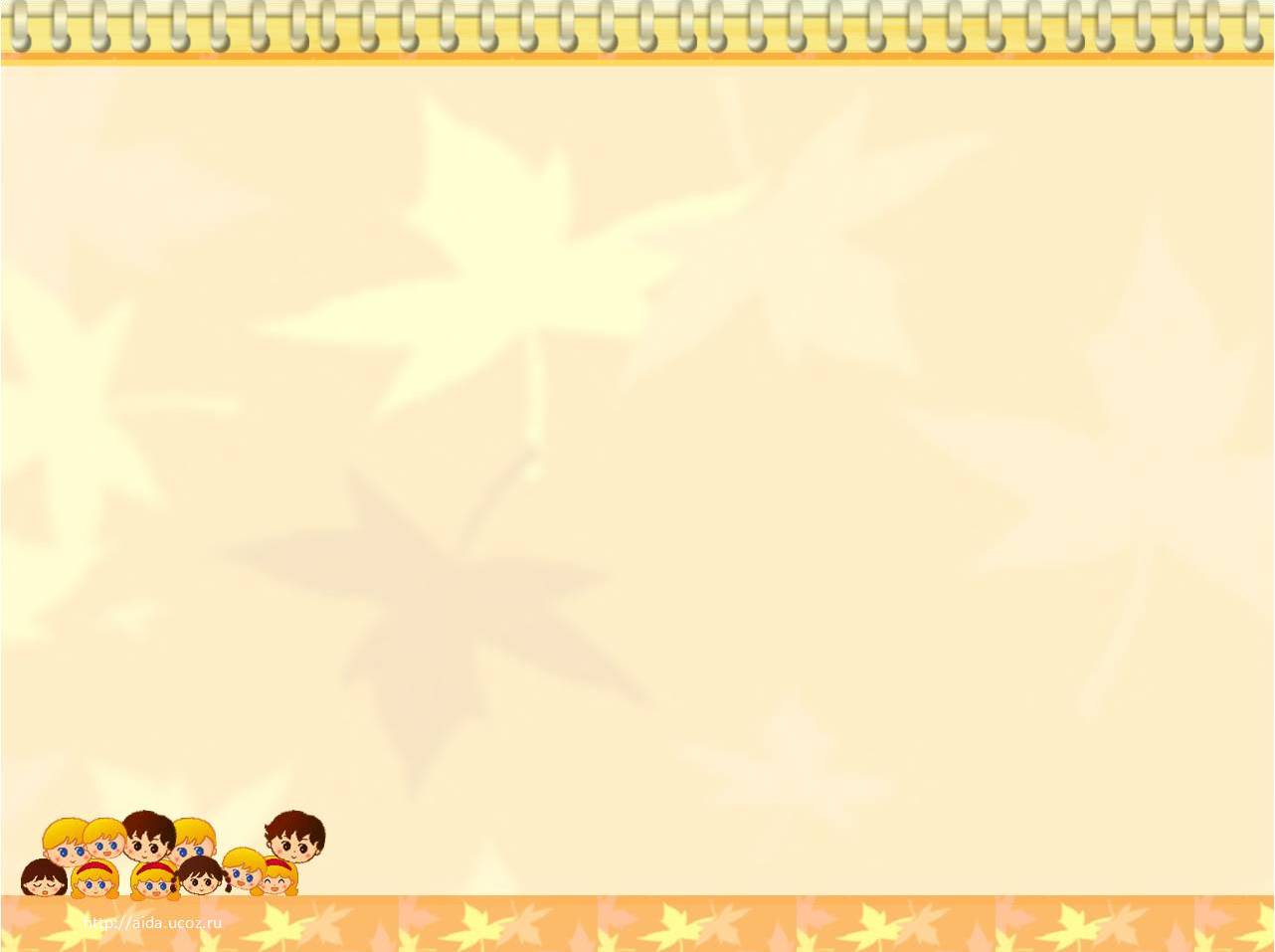 Проблемы преемственности обучения в школе
Неполнота данных о выпускниках начальной школы
Несоответствие оценок реальным результатам обучения
Недостаточное изучение данных о выпускниках начальной школы, их возможностях и реальных учебных результатах
Немотивированность учителей на изучение данных о выпускниках начальной школы
Неадаптивность методики преподавания к возможностям детей данного возраста. Скачкообразный переход к новым в сравнении с начальной школой методам обучения
Неподготовленность учителей к работе с детьми младшего школьного возраста
Рассогласование в содержании учебных курсов начальной и средней школы
Непонимание учащимися учебного материала вследствие его вступления в противоречие с ранее изученным  в начальной школе
Рассогласование в нормах выставления оценок с начальной школой
Рассогласование в сложности содержания образовательных программ
Неподготовленность к восприятию усложненного содержания учебных курсов в 5-классе
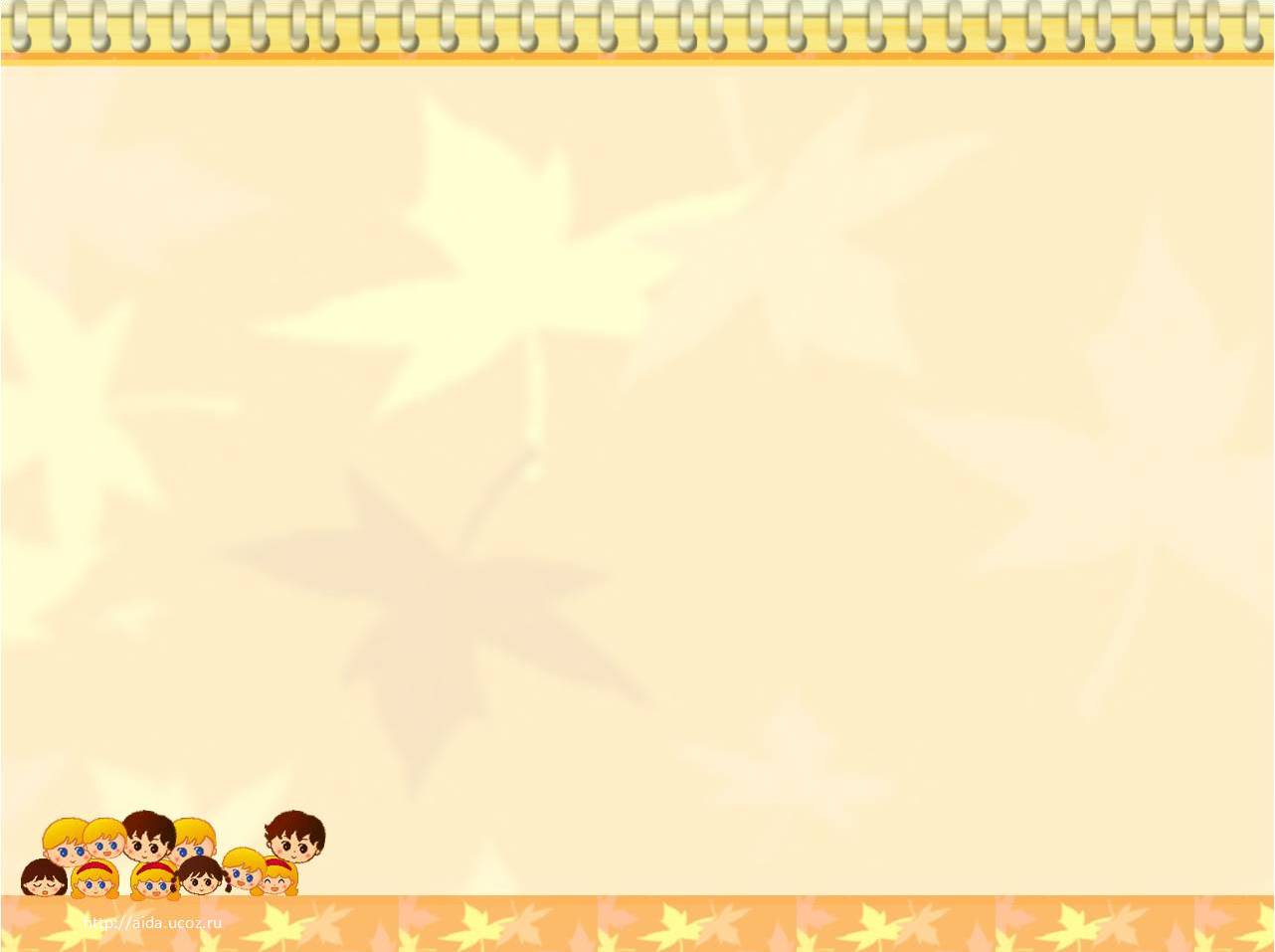 Положительные моменты перехода 
в среднее звено
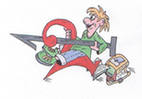 Некоторым детям удаётся уйти от  клейма
 «лентяй», «бездельник» и т.д.
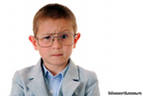 Спасение от предвзятости
Открываются новые горизонты
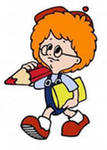 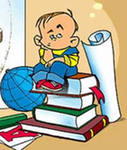 Вера в себя
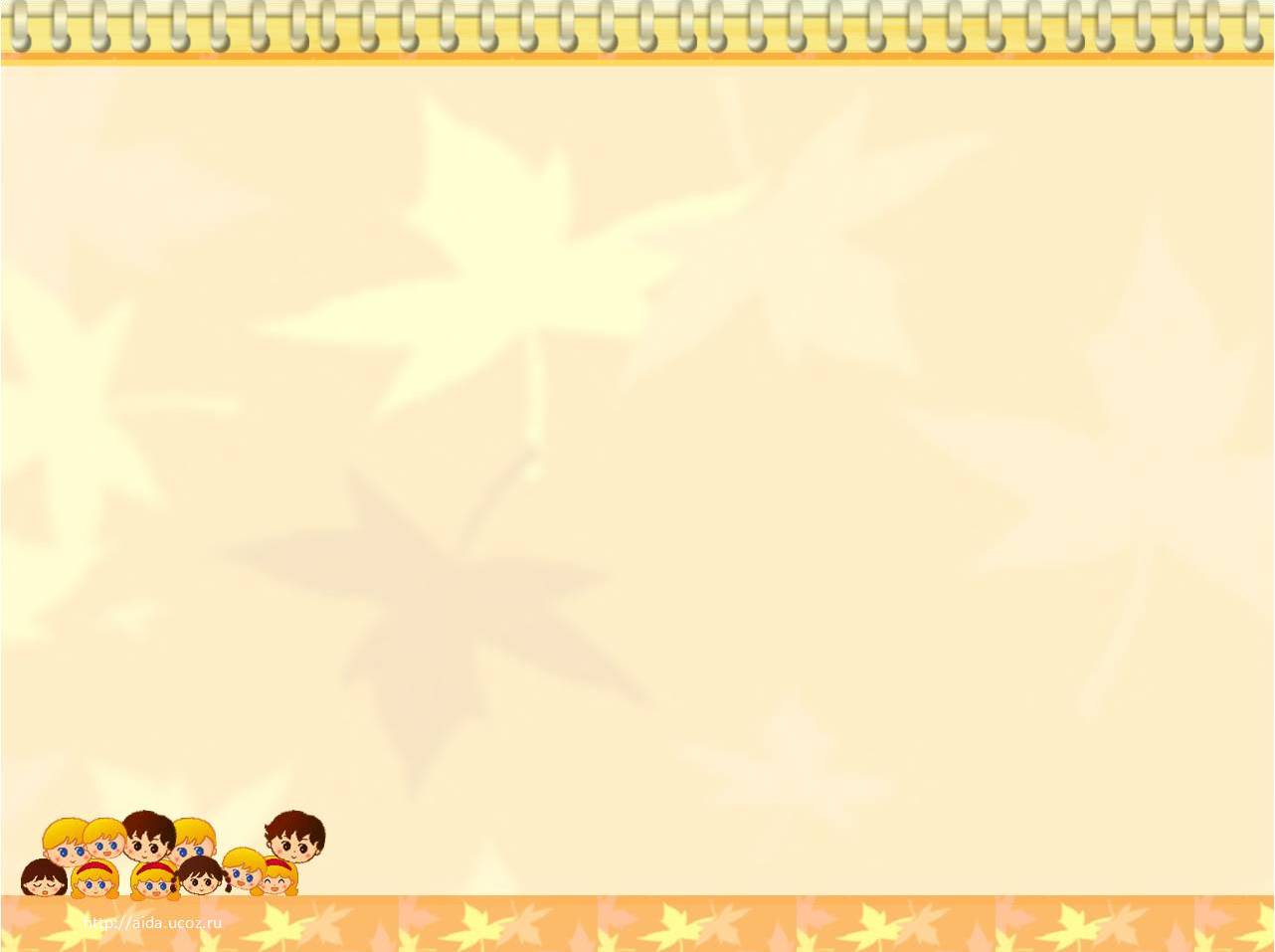 Решая проблему преемственности, работа должна осуществляться по трем направлениям:
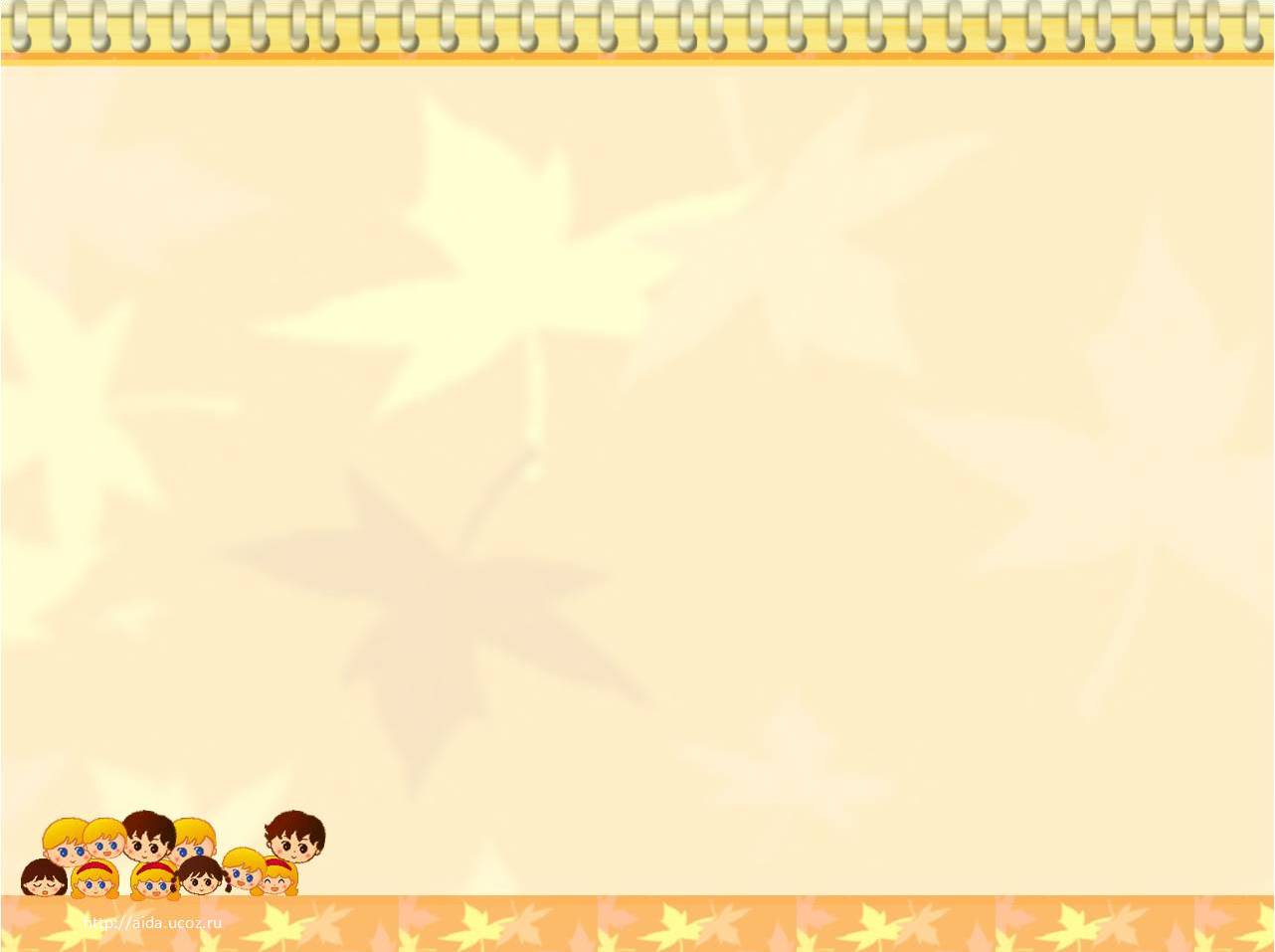 Что мы можем сделать для решения проблемы преемственности?
Начинать работу по преемственности с начала 4 класса.
Практиковать проведение уроков в 4 классе учителями-предметниками.
Осуществлять посещение  уроков учителями, которые будут работать в 5 классе.
Приглашать на родительские собрания учителей-предметников.
Проводить открытые уроки в 5-ых классах для 4-классников.
Учителям начальной школы совместно с учителями предметниками разработать контрольные работы по основным предметам в 4 классе.
Организовывать совместные внеклассные мероприятия 
        4 класс + 5 класс (КВНы, конкурсы чтецов и т.д.)
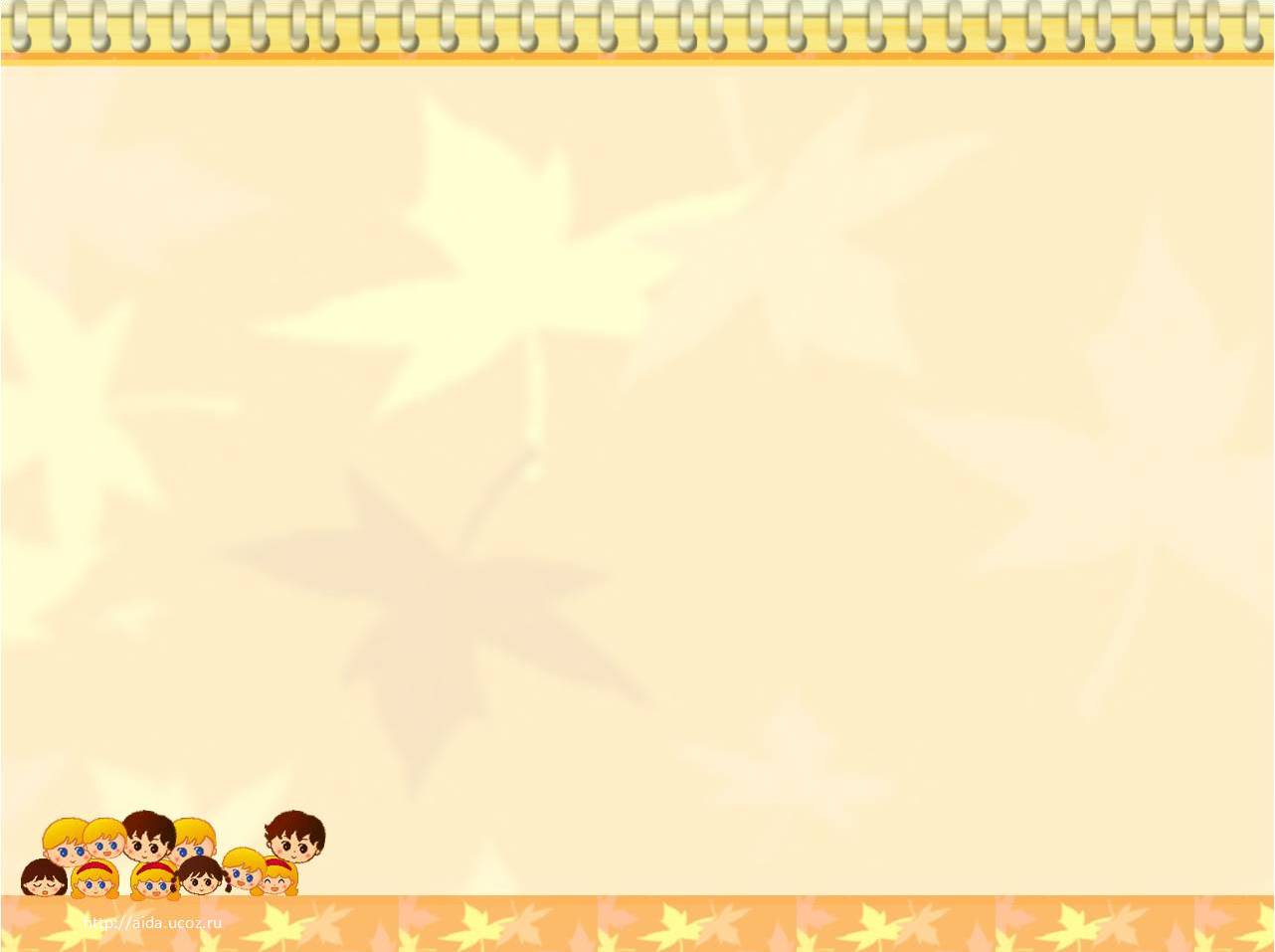 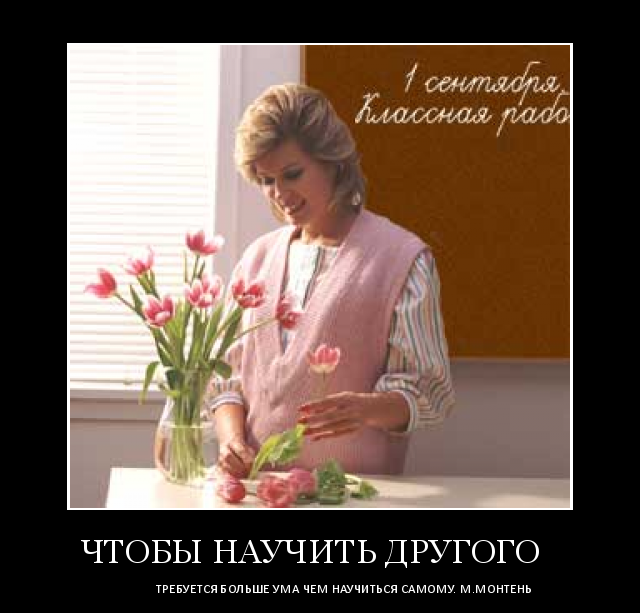